EMBAJADA DE SRI LANKA
Washington, DC
República Democrática Socialista de Sri LankaSri Lanka
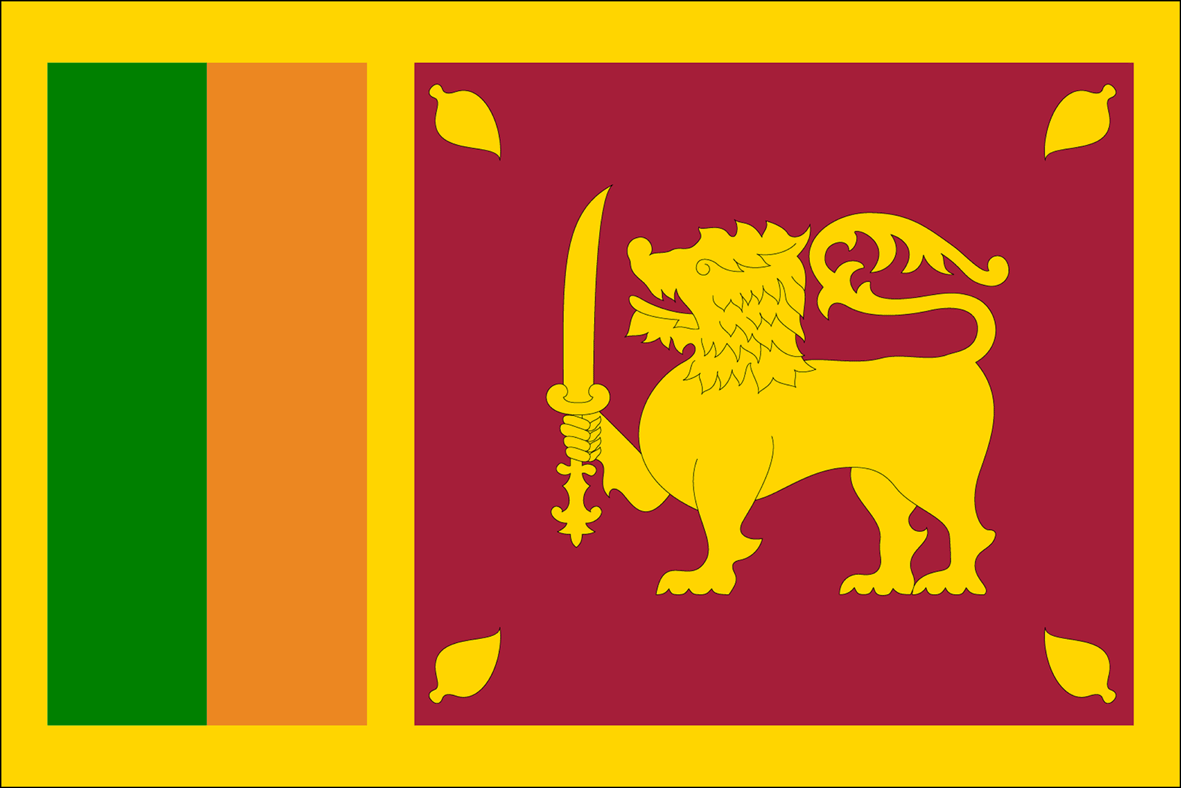 Sri Lanka es una isla que no tiene una gran extensión territorial; sin embargo, cuenta con una amplia gama de facetas diferentes. Como lo expresó Sir Arthur C. Clarke: “La isla de Sri Lanka es un pequeño universo; contiene tantas variaciones en su cultura, paisaje y clima como algunos países que son doce veces más grandes… Me resulta difícil creer que exista algún país que obtenga una puntuación tan alta en todos los aspectos y que tenga tantas ventajas y tan pocas desventajas.” Playas bonitas, paisajes bellos, ruinas impresionantes, una cultura vibrante y gente encantadora.
UNA MIRADA A SRI LANKA
Geografía
Latitud norte: 6o-10o 
Longitud oriente: 80o-82o 
Largo máximo: 432 km
Ancho máximo: 224 km
Extensión territorial:65,525 kilómetros cuadrados       62,336 kilómetros cuadrados (excluye los cuerpos de agua al interior de la isla)
Cascada más alta: Bambarakanda, 241 metros
Cima más alta: Pidurutalagala, 2,524 metros
Río más largo: Mahaweli, 335 km
Población 19,043 millones  
Hombres: 9,707 millones
Mujeres: 9,336 millones
Densidad: 304 personas por kilómetro cuadrado
Índice de crecimiento: 1.4    

Población por provincia(Censo de 1981)       
Occidental: 3,920 millones
Central: 2,009 millones
Sur: 1,883 millones
Noroccidente: 1,704 millones
Sabaragamuwa: 1,482 millones
Norte: 1,109 millones
Oriental: 0.975 millones
Uwa: 0.914 millones 
Centro-norte: 0.849 millones
Etnicidad [%]
Religión [%]
LA SRI LANKA DE HOYDe 2010 a 2012
En mayo de 2009 Sri Lanka concluyó exitosamente una operación humanitaria para combatir el terrorismo. Hoy día, Sri Lanka promueve proactivamente la reconciliación étnica, el redesarrollo de las zonas afectadas por el conflicto y la expansión de las inversiones extranjeras para restaurar la normalidad en todo el país.
AVANCES EN EL REDESARROLLO
MISIONES EN EL EXTRANJERO
Sri Lanka cuenta con 59 misiones en el extranjero para velar por los intereses de los ciudadanos de Sri Lanka. Las principales son las siguientes:
ASIA
Bangladesh:    Dhaka (alto comisionado)
República Popular de China,    Beijing (embajada)    Shanghai (consulado) 
India:    Nueva Delhi (alto comisionado)   Chennai (consulado)    Mumbai (consulado)
Indonesia:    Yakarta (embajada)
Japón:    Tokio (embajada)
República de Corea:                                 	Seúl (embajada)
Malasia:    Kuala Lumpur (alto comisionado)
Islas Maldivas:   Malé (alto comisionado)
Myanmar:    Yangon (embajada)
Nepal:    Katmandú (embajada)
Pakistán:    Islamabad (alto comisionado),    Karachi (consulado)
Filipinas:   Manila (embajada)
Singapur:    Singapur (alto comisionado)
Tailandia:    Bangkok (embajada)
Vietnam:   Hanoi (embajada)
MISIONES EN EL EXTRANJERO
PAÍSES DEL MEDIO ORIENTE
Irán:    Teherán (embajada)
Israel:    Tel Aviv (embajada)
Jordán:    Amman (embajada)
Kuwait:    Ciudad de Kuwait (embajada)
Líbano:   Beirut (embajada)
Omán:    Muscat (embajada)
Palestina:    Ramallah (oficina rep.)
Qatar:    Doha (embajada)
Arabia Saudita:    Riyadh (embajada)    Jeddah (consulado)
Turquía:    Ankara (embajada)
Emiratos Árabes Unidos:   Abu Dhabi (embajada)    Dubai (consulado)
MISIONES EN EL EXTRANJERO
NORTE, CENTRO Y SUDAMÉRICA
Brasil
            Brasilia (embajada)
Canadá
            Ottawa (alto comisionado)
            Toronto (consulado general)
Cuba
           La Habana (embajada)
México
           Consulado honorario
Estados Unidos
          Washington DC (embajada)
           Los Angeles (consulado)
           Nueva York (misión permanente ante las Naciones Unidas)
MISIONES EN EL EXTRANJERO
Europa
Austria
      Viena (embajada)
Bélgica
      Bruselas (embajada)
Francia
      París (embajada)
Alemania
      Berlín (embajada)
      Fráncfort (consulado)
Italia
      Roma (embajada)

Países Bajos
      La Haya(embajada)
Noruega
      Oslo (embajada)
Polonia
      Varsovia (embajada)
Rusia
      Moscú (embajada)
Suecia
      Estocolmo (embajada)
Reino Unido
      Londres (alto comisionado)
MISIONES EN EL EXTRANJERO
ORGANIZACIONES MULTILATERALES
ÁFRICA
Ginebra (misión permanente ante las Naciones Unidas y otras organizaciones internacionales)
Nueva York (misión permanente ante las Naciones Unidas)
Viena (misión permanente ante las Naciones Unidas y otras organizaciones internacionales)
Egipto
       El Cairo (embajada)
Kenia
       Nairobi (alto comisionado)
Sudáfrica
       Pretoria (alto comisionado)
OCEANÍA
Australia
     Canberra (alto comisionado)
     Sydney (consulado)
MISIONES EN EL EXTRANJERO
Recientemente, Sri Lanka estableció relaciones diplomáticas en los siguientes países:
República Islámica de Mauritania 
(África Occidental)Burkina Faso (África Occidental)Yibuti (África Oriental)Gabón (África Central)Costa de Marfil (África Occidental)Sierra Leona (África Occidental)Níger (África Occidental)Togo (África Occidental)Malawi (África Oriental)Chad (África Central)República Centroafricana de Camerún (África Central) Cabo Verde (África Occidental)
AMÉRICA: CIUDADANOS DE SRI LANKA
Trabajadores migrantes ciudadanos de Sri Lanka
Residentes permanentes
Migrantes ilegales
Los trabajadores migrantes se encuentran principalmente en el Medio Oriente: más de un millón de trabajadores.


La mayoría son residentes permanentes (350,000), les siguen los estudiantes (20,000) y los ciudadanos de Sri Lanka visitantes.
AMÉRICA: CIUDADANOS DE SRI LANKA
La Embajada de Sri Lanka en Washington, DC se considera el punto focal para los ciudadanos de Sri Lanka varados en la región.  

Se brinda asistencia a:
Ciudadanos de Sri Lanka varados
Las autoridades de inmigración respectivas

Principales funciones consulares:
Emisión de documentos de viaje
Renovación de documentos de viaje
Registro de nacimientos, defunciones y matrimonios
Certificación de documentos
Emisión de visas
Otros asuntos consulares tales como brindar asistencia a ciudadanos de Sri Lanka, repatriar los cuerpos de ciudadanos de Sri Lanka fallecidos
TENDENCIAS
Refugiados y solicitantes de asilo apoyados por grupos organizados con motivos políticos
Trabajo
DESAFÍOS EN LA PROTECCIÓN Y ASISTENCIA PARA MIGRANTES ILEGALES
Identificación de la nacionalidad: usualmente se encuentran en centros de detención de la Guardia Costera de los Estados Unidos y los oficiales de protección de fronteras. Una vez que la Guardia Costera y los oficiales de protección de fronteras de los Estados Unidos los hayan arrestado, se informa a la misión acerca de la detención para que brinde asistencia en la deportación. Nuestro principal desafío es identificarlos como ciudadanos de Sri Lanka. 
Falta de cooperación de las personas detenidas.

Dificultad para conseguir asistencia financiera.

Los migrantes se resisten a retornar a su país.
FORMAS MÁS EFICACES DE PROTEGER A LOS MIGRANTES IRREGULARES EN TRÁNSITO
Introducción del sistema electrónico de autorización de viajes (ETA, por sus siglas en inglés) 
Control en el país de origen
Introducción de sistemas de biométrica
Creación de programas de concientización para educar a las personas
CAPACIDADES DEL CONSULADO PARA BRINDAR ASISTENCIA A LOS MIGRANTES EN CONDICIÓN MIGRATORIA IRREGULAR
La amplia red que incluye a México, Brasilia, Los Ángeles, Nueva York y Washington, DC y los consulados honorarios constituye una fortaleza.
Carecemos de asistencia financiera y legal para coordinar actividades entre estos centros de larga distancia.
¿LOS IMMIGRANTES DESEAN COMUNICARSE DIRECTAMENTE?
La Embajada de Sri Lanka en Washington, DC opera una línea telefónica de servicio público las 24 horas, todos los días.
Correo electrónico y fax.